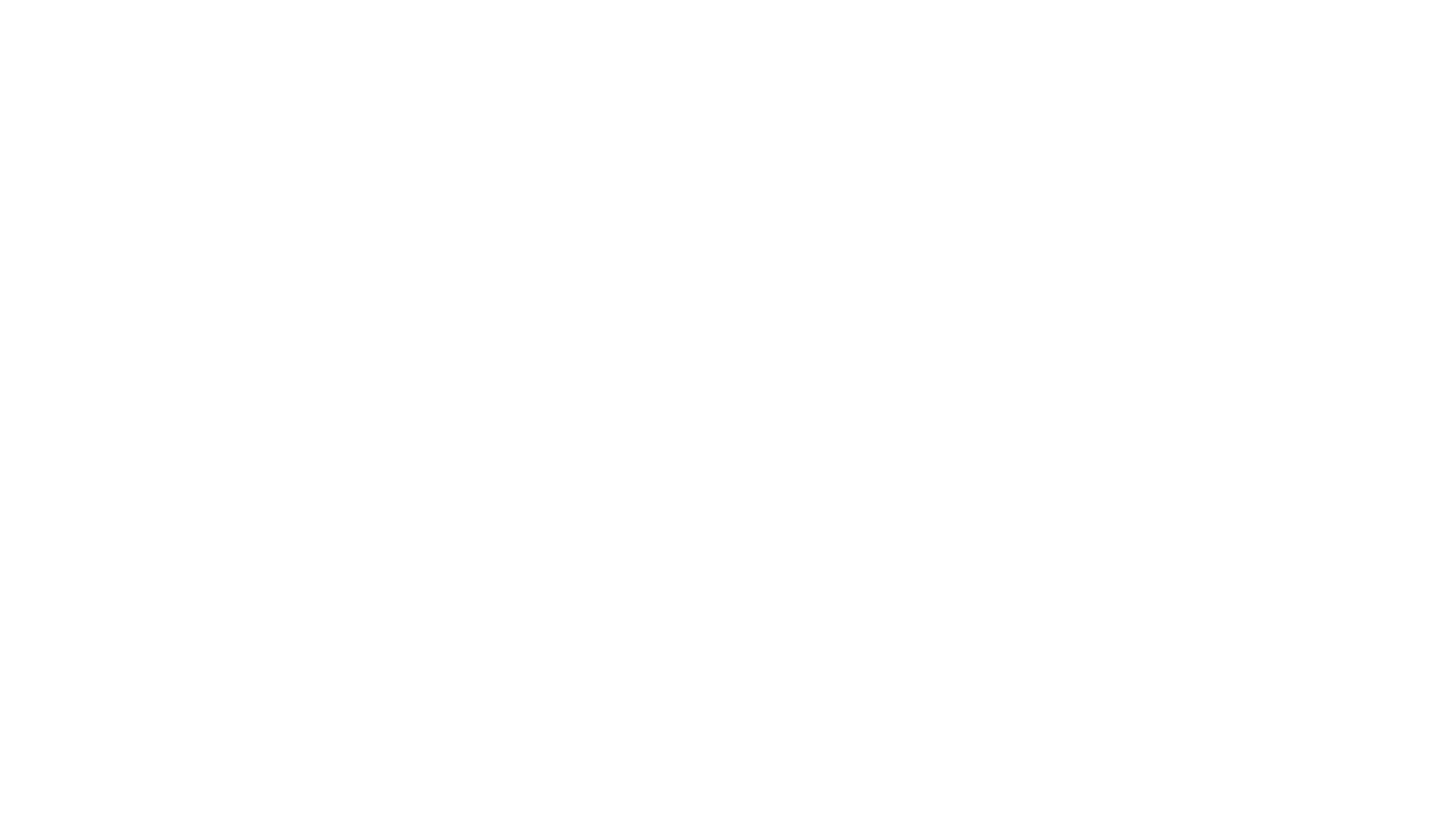 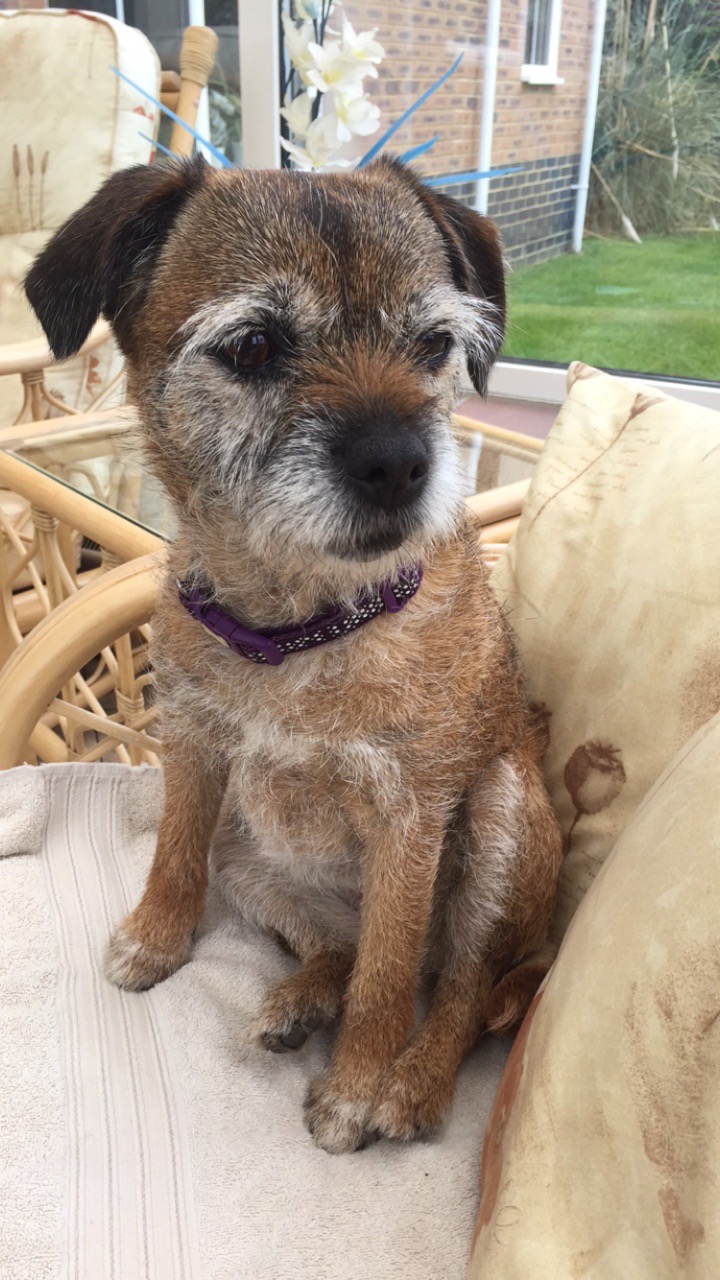 A week in the life of Roxy
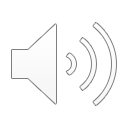 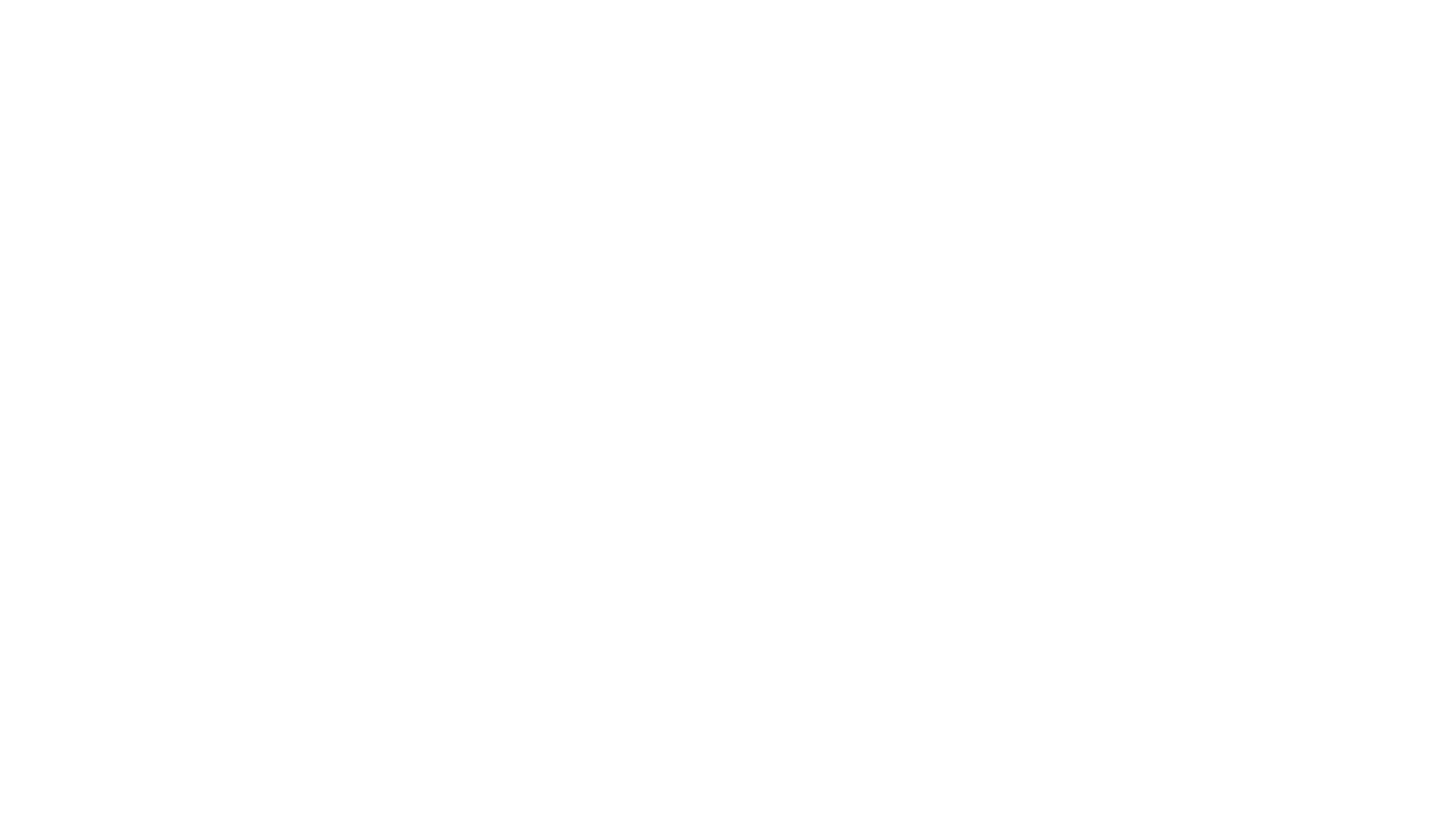 Monday
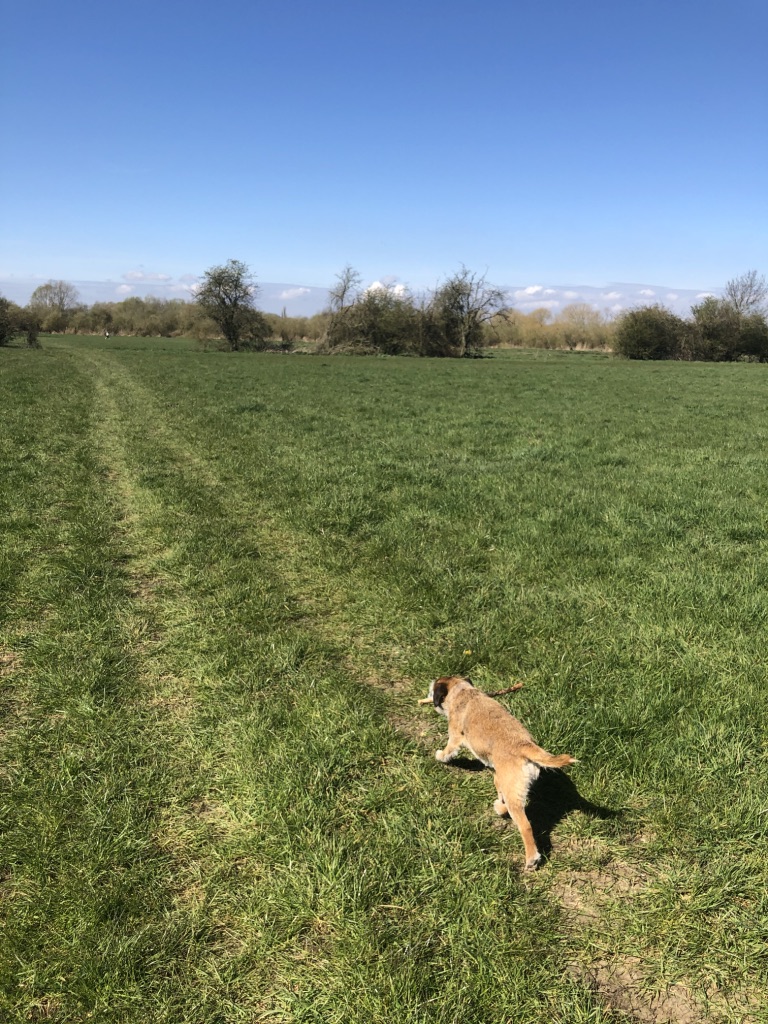 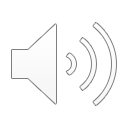 Roxy went for a walk…
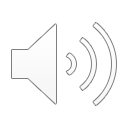 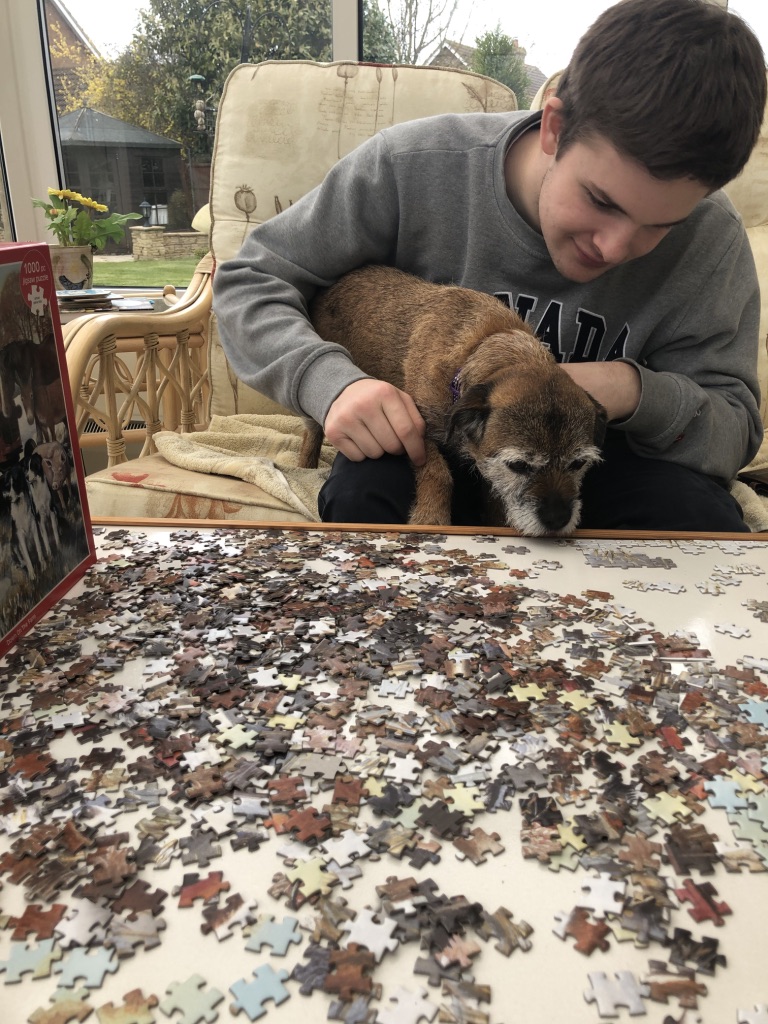 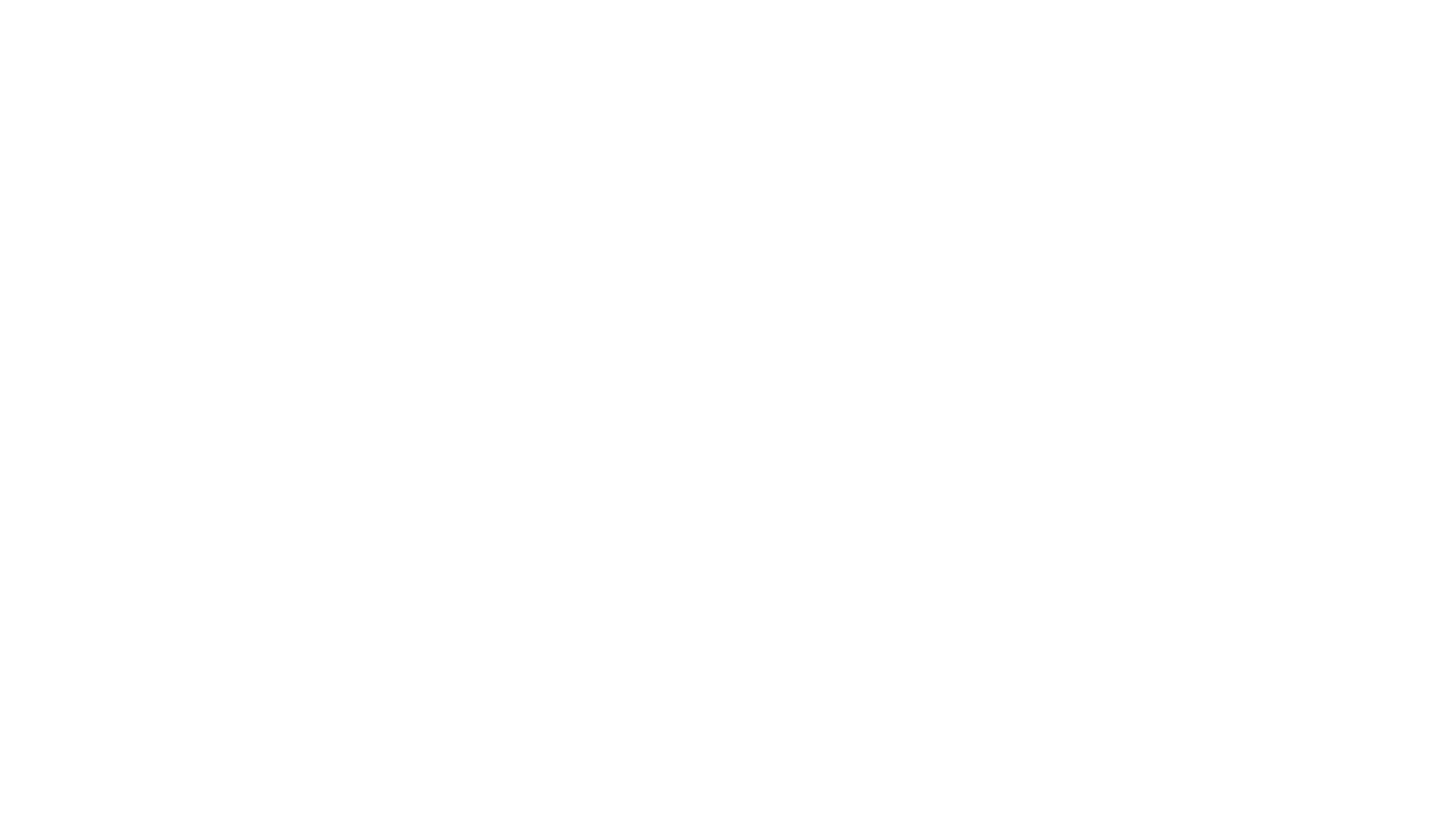 Tuesday
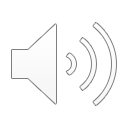 Roxy did a jigsaw…
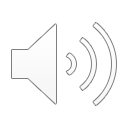 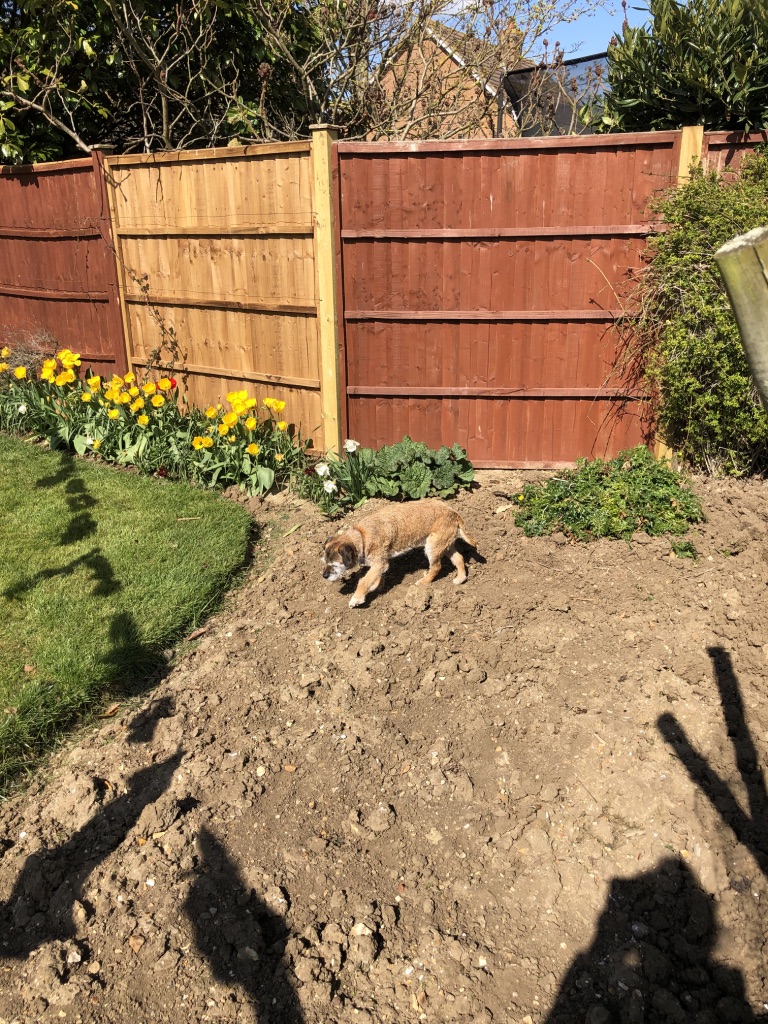 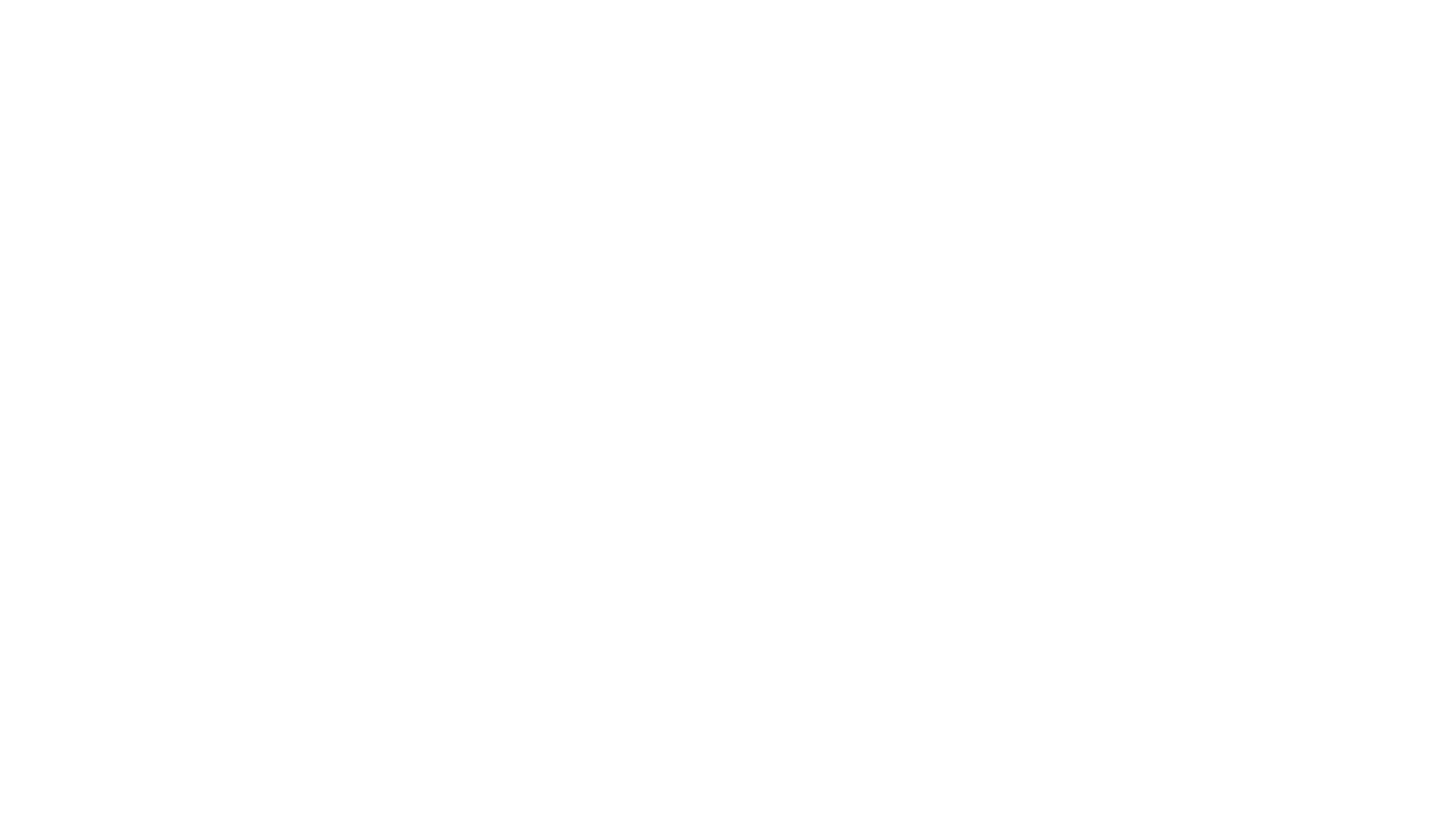 Wednesday
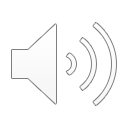 Roxy did some gardening…
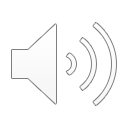 Thursday
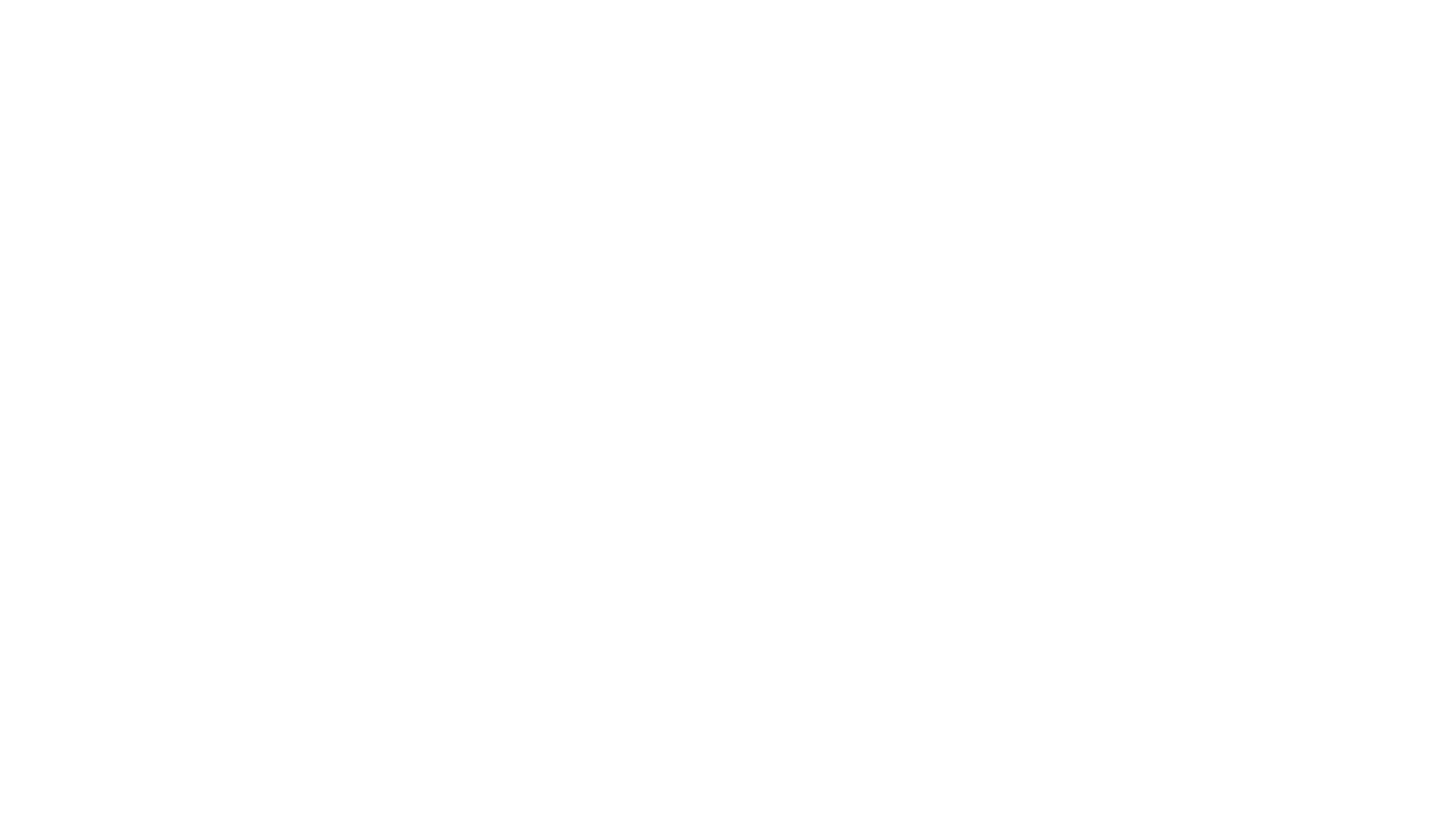 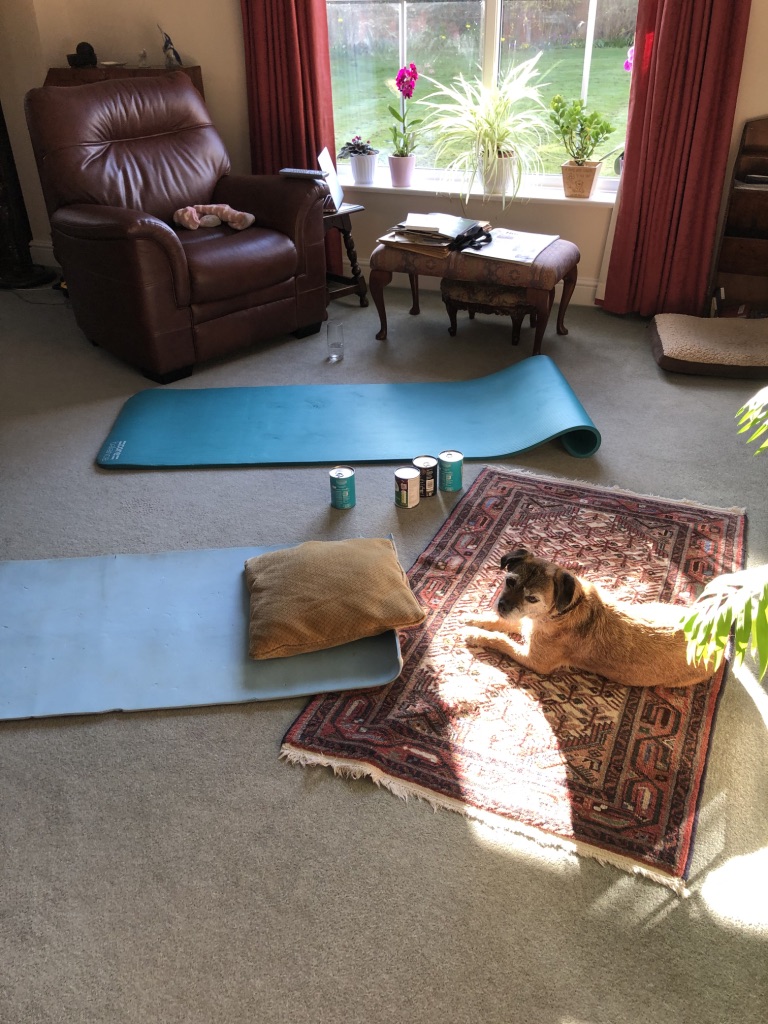 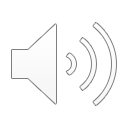 Roxy did some yoga…
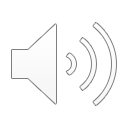 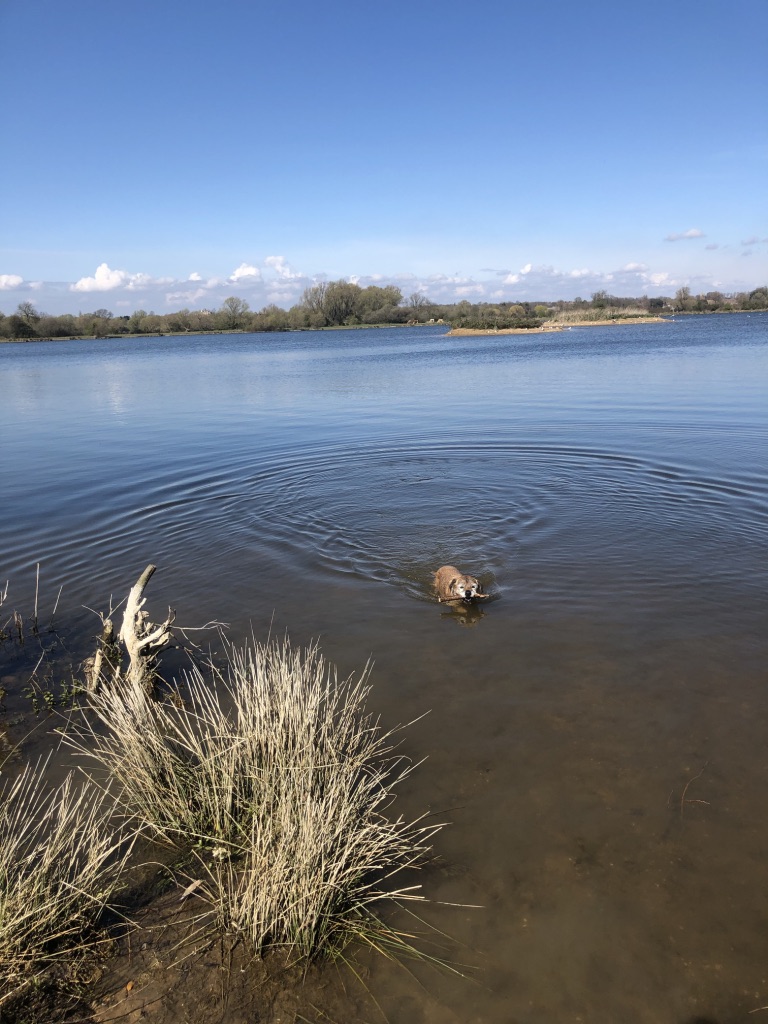 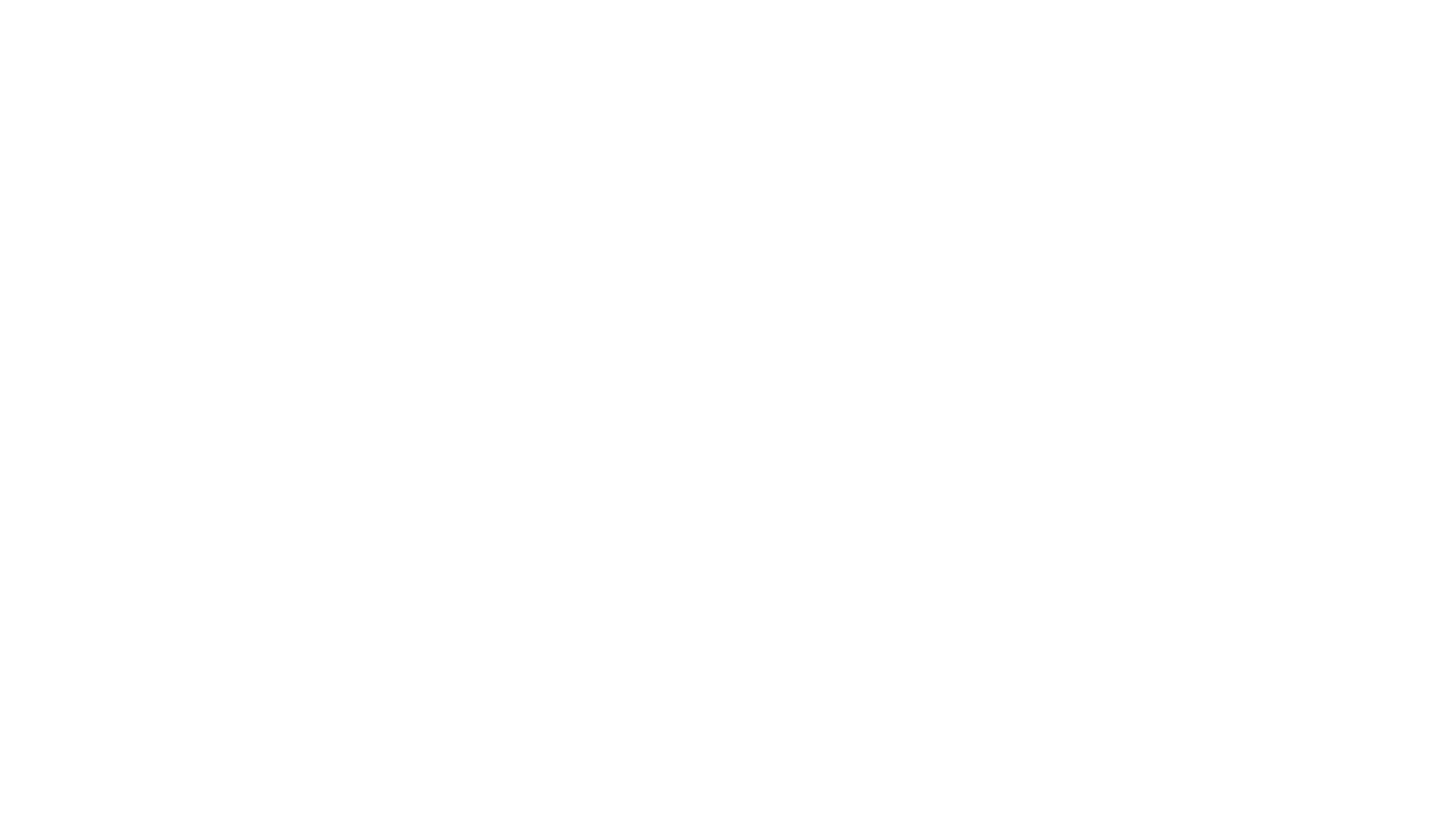 Friday
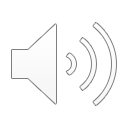 Roxy went for a swim…
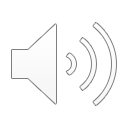 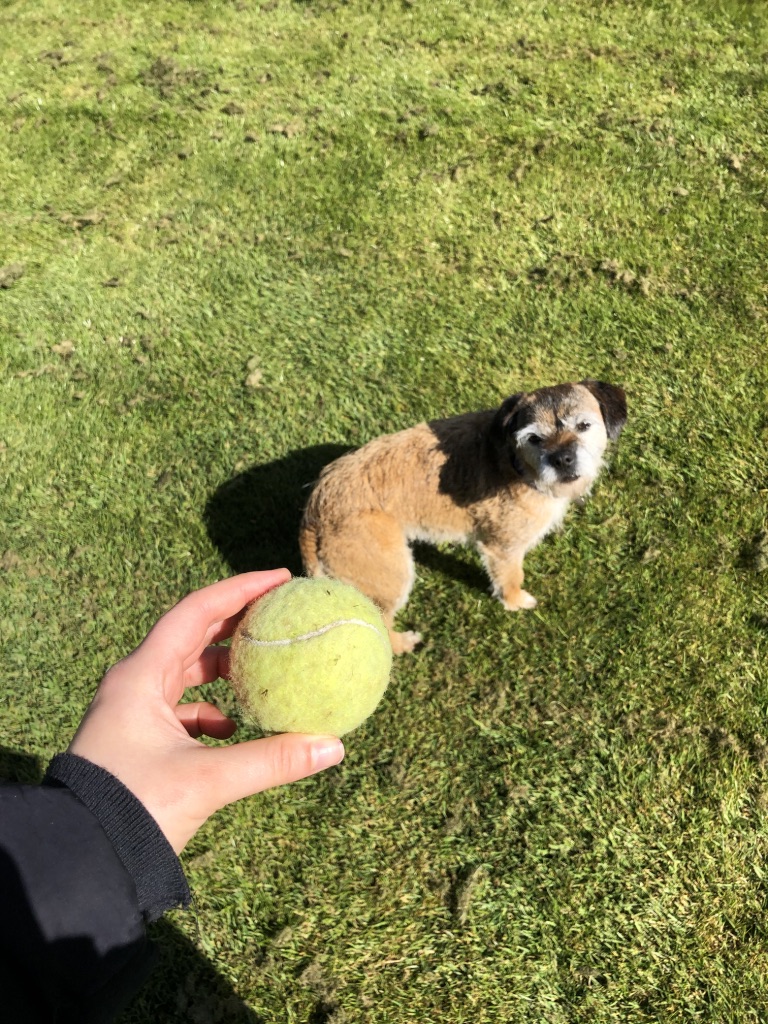 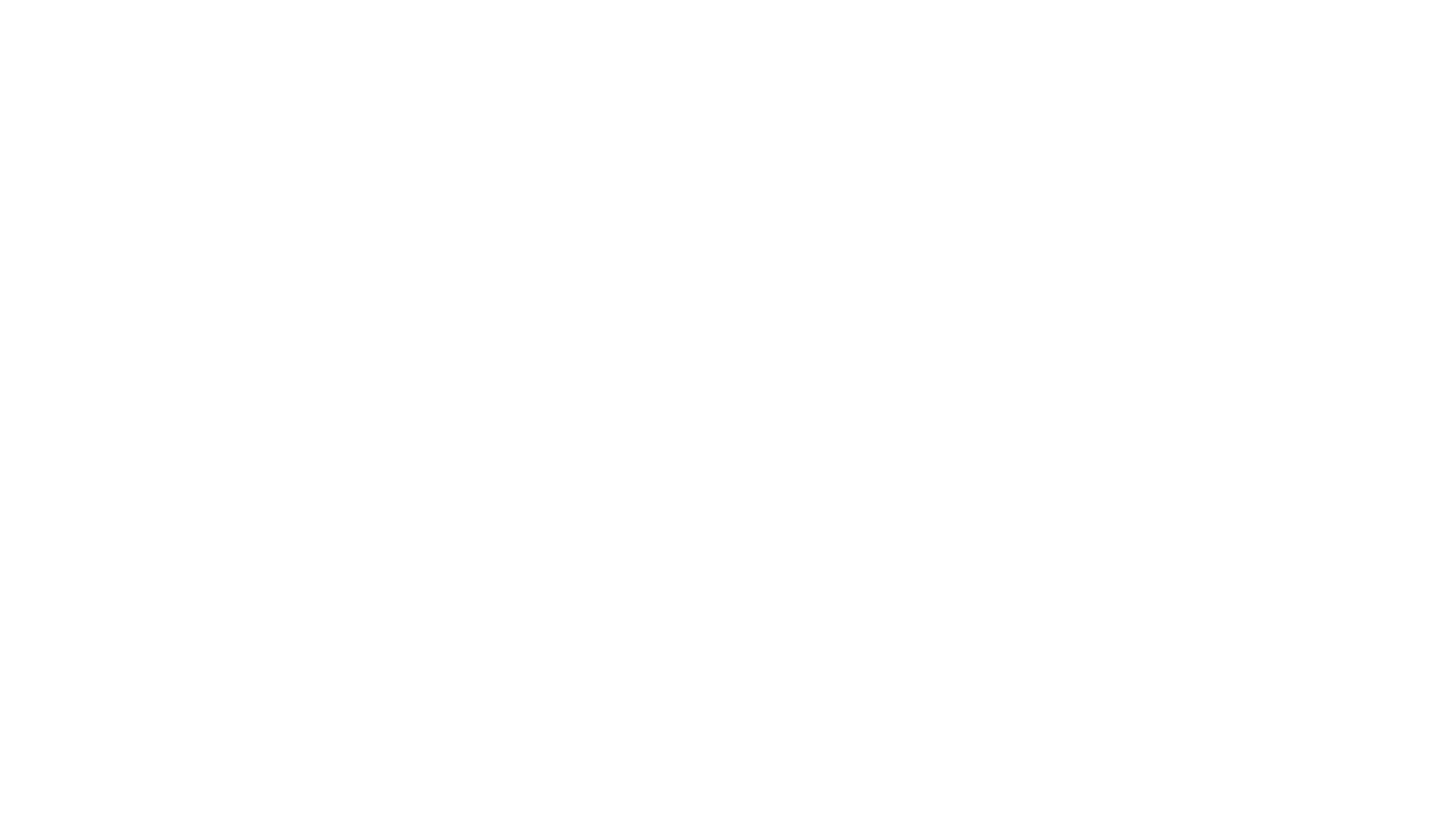 Saturday
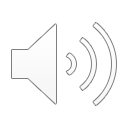 Roxy played with a ball…
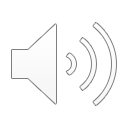 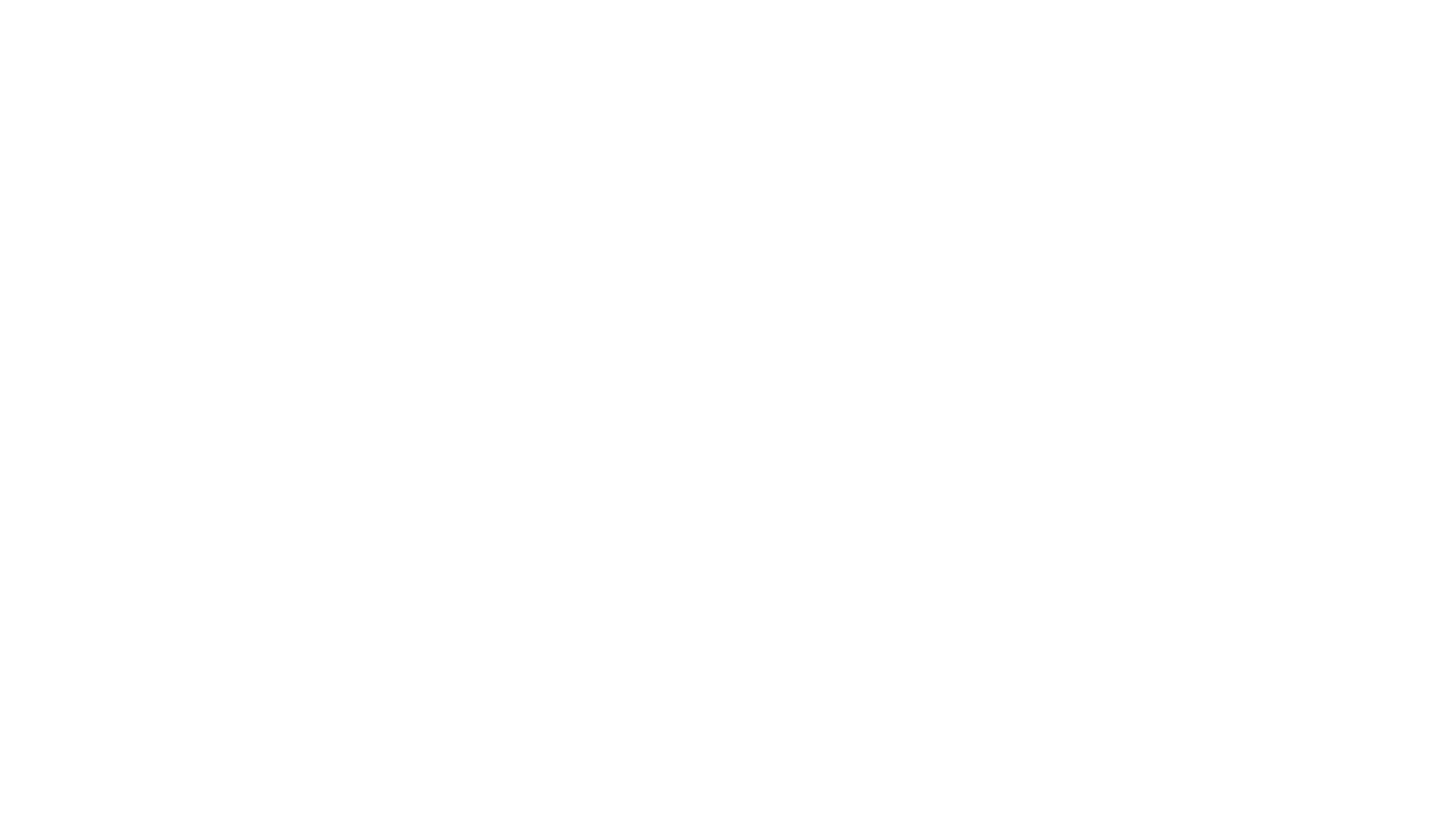 Sunday
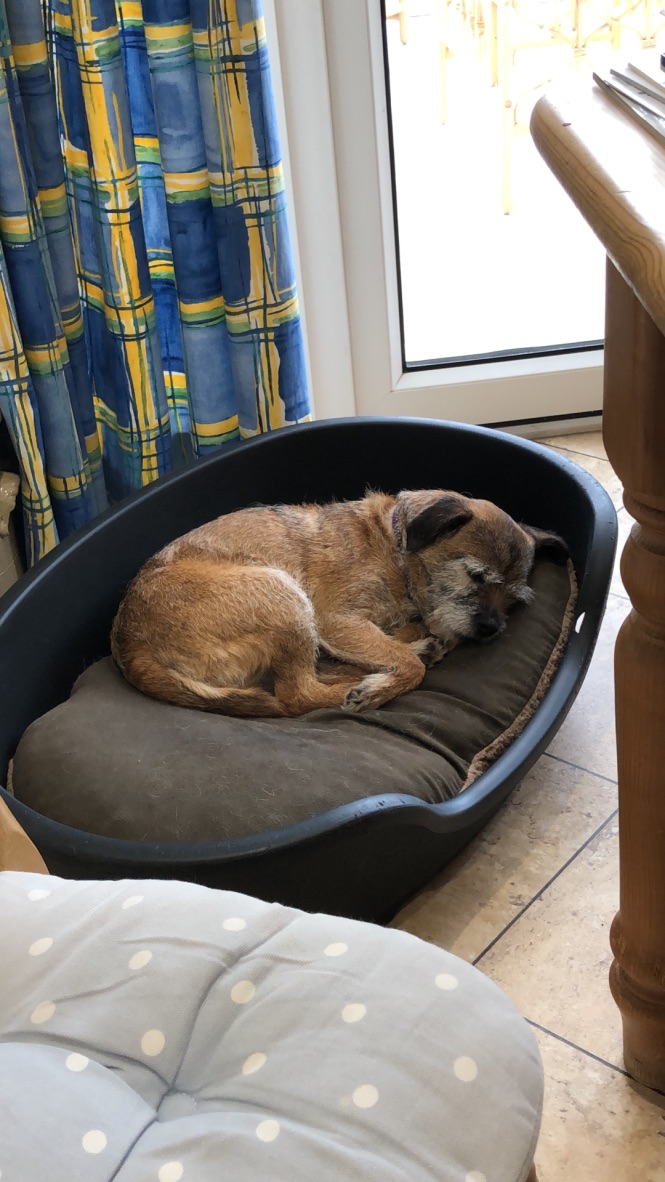 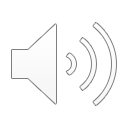 Roxy slept!


She had a very busy week!
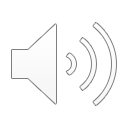 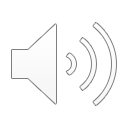 Can you remember what Roxy did each day?
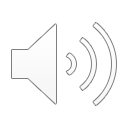 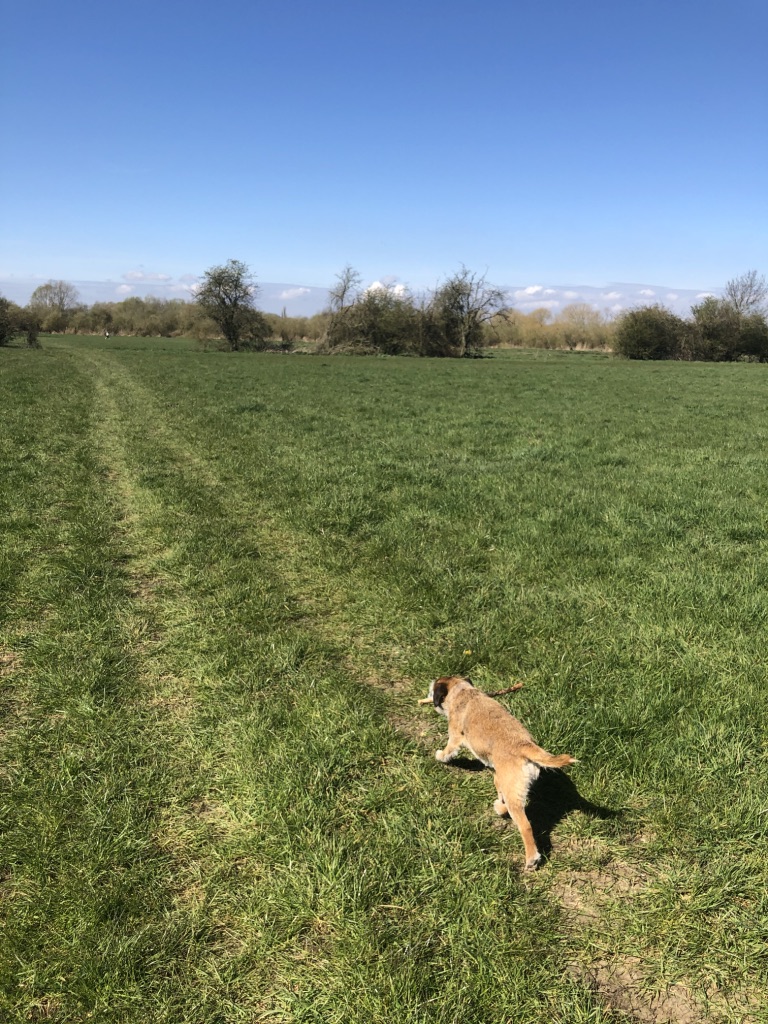 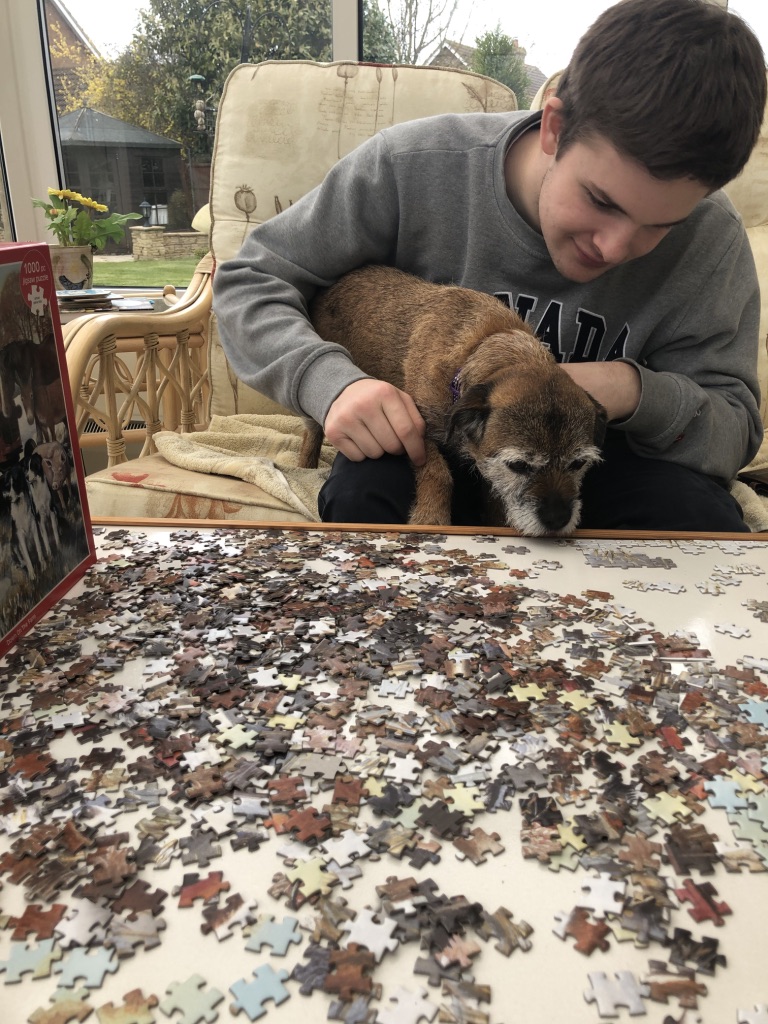 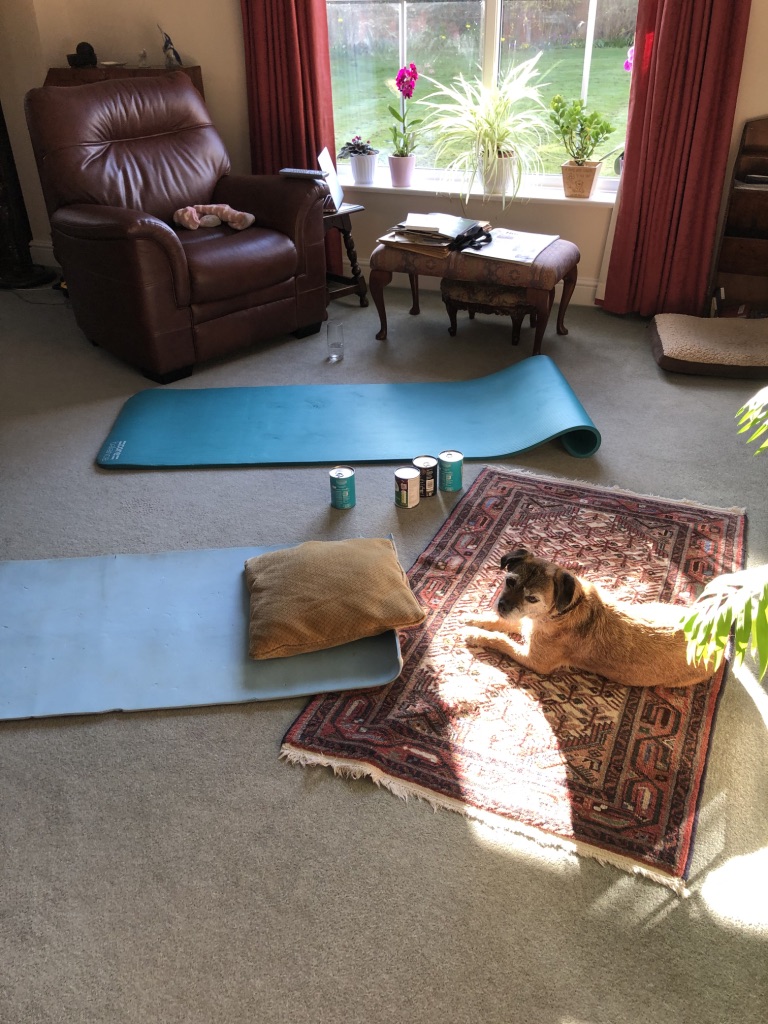 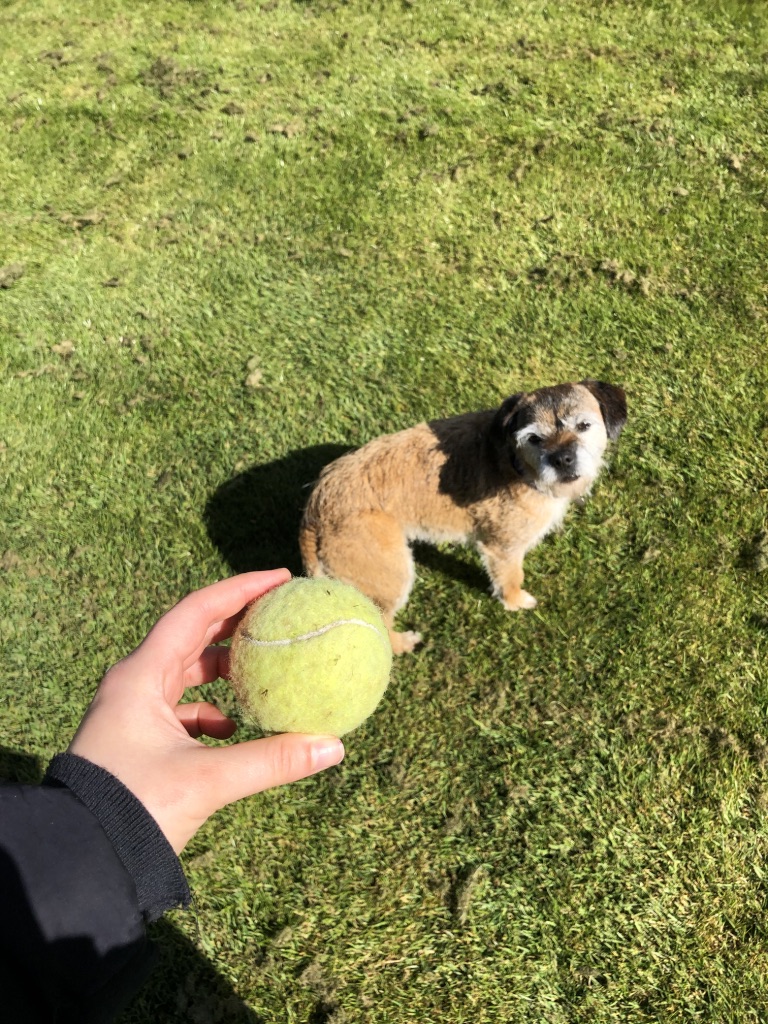 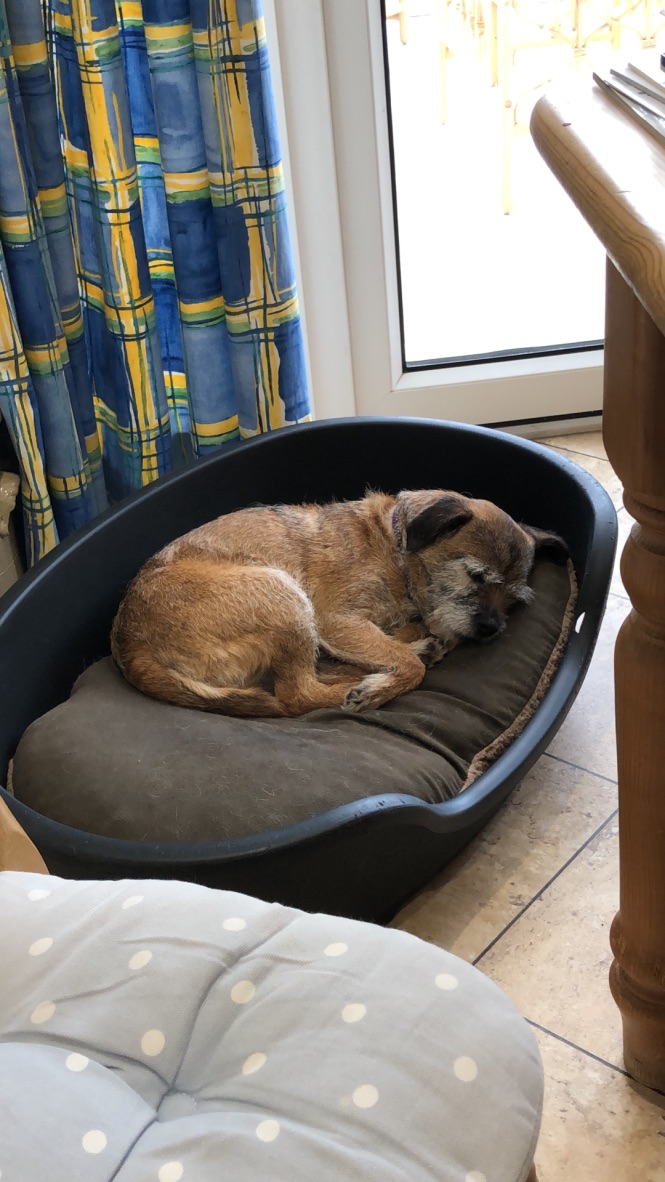 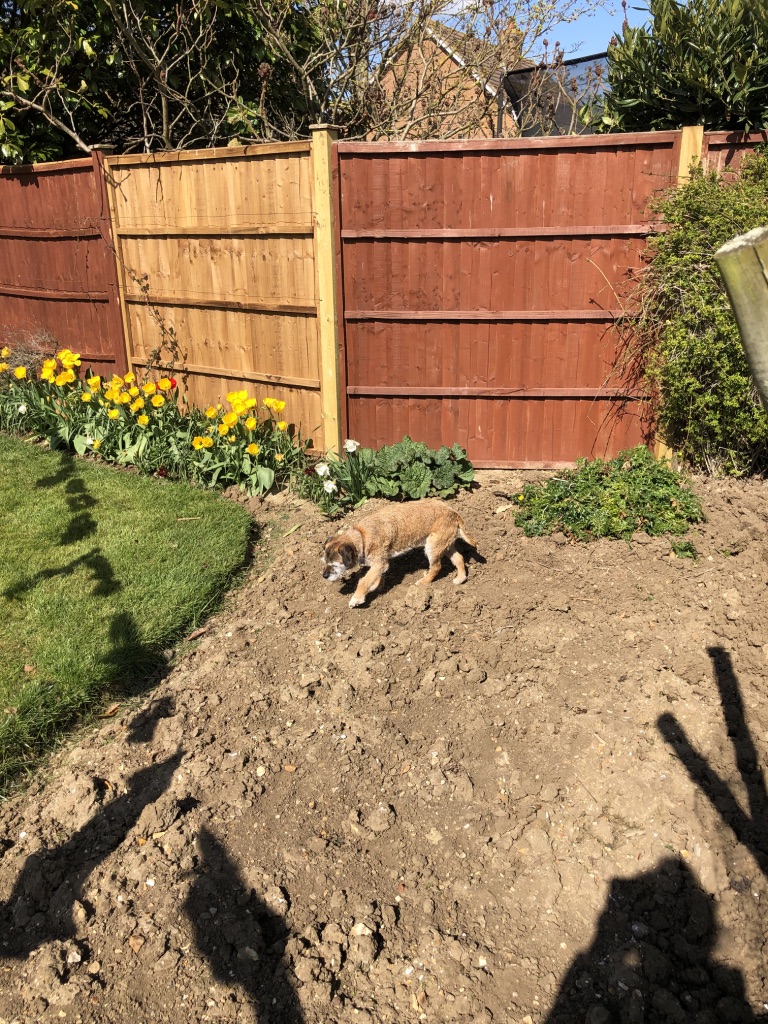 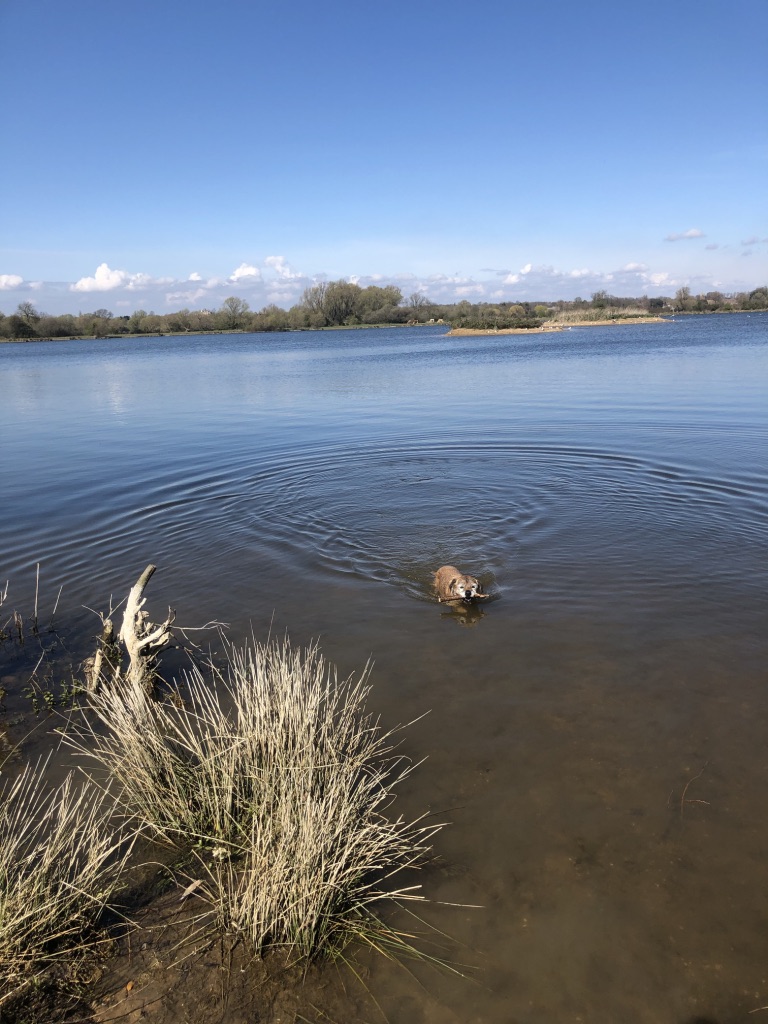 Roxy played with a ball.
Roxy went for a swim.
Roxy did some yoga.
Roxy went for a walk.
Roxy did a jigsaw.
Roxy did some gardening.
Roxy slept!
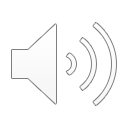 Now it’s your turn! Can you do the same for your pet? Or if you don’t have a pet, you can make one up! How about a pet monkey or a pet lion?! Be creative! I can’t wait to see what you do!